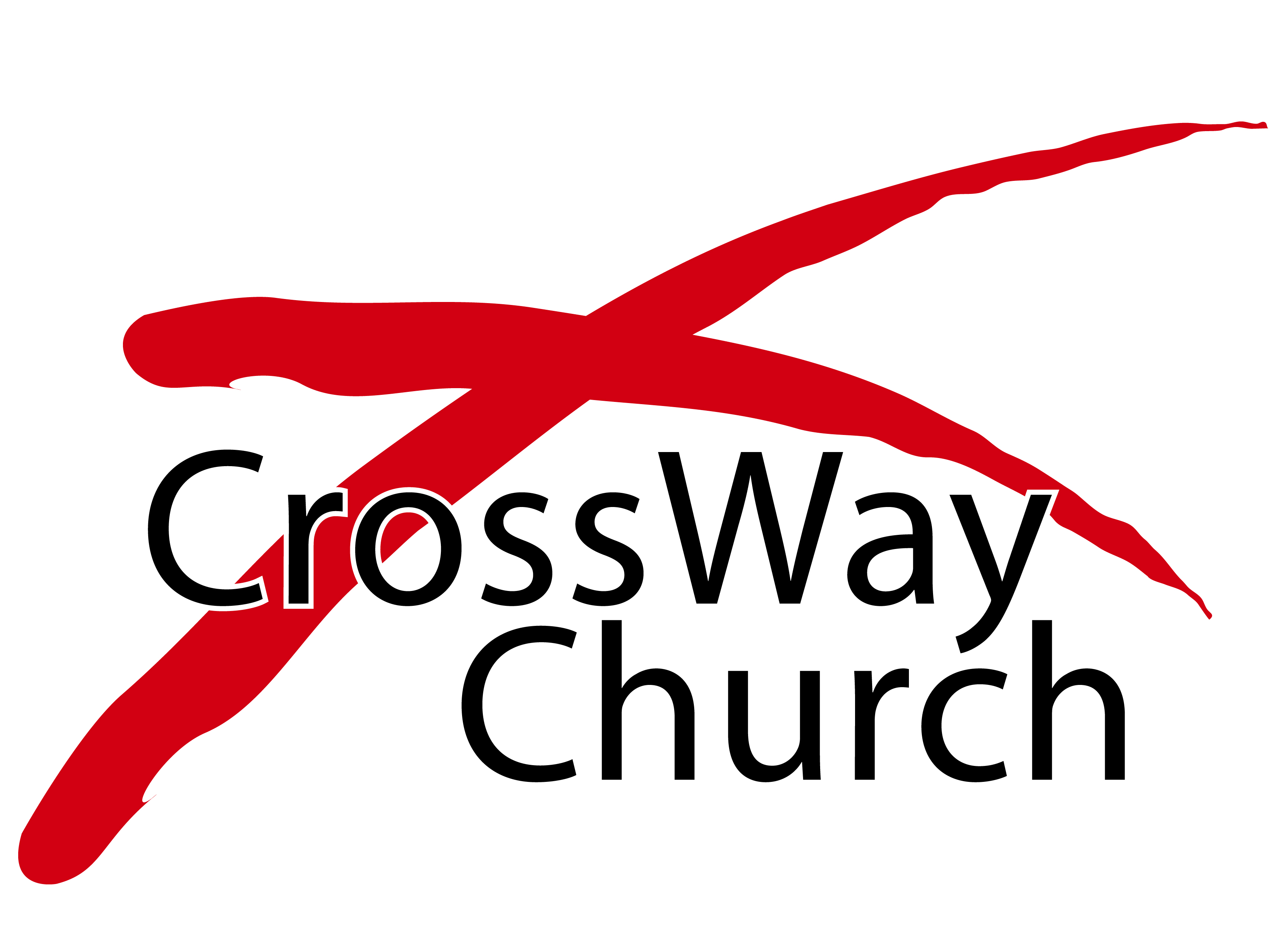 A Threefold Call to Give Thanks
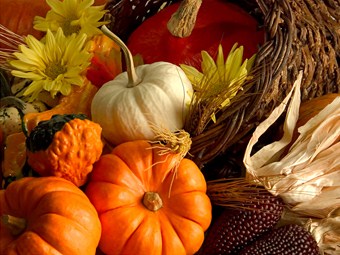 A Special 
Thanksgiving 
Sunday Message

Psalm 96:1-13

© November 22, 2015
Pastor Paul K. Kim
PSALM 96: A SONG OF PRAISE & THANKSGIVING IN A DIFFERENT SCALE
It gives us a global perspective—bigger than anyone’s life—in giving thanks to God.

It points to the ONE who is behind all blessings and gifts. 

It sings amidst the reality of the broken world about the coming Messiah. 

It awakens us for a deeply passionate worship and thanksgiving to the LORD.
THREE WAYS TO GIVE THANKS TO GOD IN THIS THANKSGIVING SEASON
1)    Give thanks to God by SINGING to the LORD a new song (vs. 1-6). 

1 Oh sing to the Lord a new song;    sing to the Lord, all the earth!2 Sing to the Lord, bless his name;    tell of his salvation from day to day.3 Declare his glory among the nations,    his marvelous works among all the peoples!
THREE WAYS TO GIVE THANKS TO GOD IN THIS THANKSGIVING SEASON
1)    Give thanks to God by SINGING to the LORD a new song (vs. 1-6). 

4 For great is the Lord, and greatly to be praised;    he is to be feared above all gods.5 For all the gods of the peoples are worthless idols,    but the Lord made the heavens.6 Splendor and majesty are before him;    strength and beauty are in his sanctuary.

The call is to sing. Why? Singing involves our passion [heart] as well as recognition [head] for God as the Center of our lives.
The call is also to sing to the LORD not just about the LORD. Why? We are to relate to God as our intimate Father/Shepherd.
Furthermore, the call is to sing to the LORD a new song. Why? It is more about offering our “freshly renewed hearts” to God.
Lastly, the call is to give thanks to God for all that WHO HE IS.
THREE WAYS TO GIVE THANKS TO GOD IN THIS THANKSGIVING SEASON
2)   Give thanks to God by ASCRIBING to the LORD the glory due his name. 

7 Ascribe to the Lord, O families of the peoples,    ascribe to the Lord glory and strength!8 Ascribe to the Lord the glory due his name;    bring an offering, and come into his courts!9 Worship the Lord in the splendor of holiness;    tremble before him, all the earth!

To “ascribe” means to give the due credit to the LORD and to point to God as the cause and source of all blessings we have. 
Notice that we are to ascribe to the LORD beyond His gifts to His attributes of glory, strength, the splendor of holiness!
This scale of ascribing will lead us to passionate worship!
What will YOU ascribe to the LORD this year as your gratitude?
THREE WAYS TO GIVE THANKS TO GOD IN THIS THANKSGIVING SEASON
3)    Give thanks to God by SAYING among the nations that the LORD reigns. 

10 Say among the nations, “The Lord reigns!    Yes, the world is established; it shall never be moved;    he will judge the peoples with equity.”
THREE WAYS TO GIVE THANKS TO GOD IN THIS THANKSGIVING SEASON
3)    Give thanks to God by SAYING among the nations that the LORD reigns. 

11 Let the heavens be glad, and let the earth rejoice;    let the sea roar, and all that fills it;12 let the field exult, and everything in it!Then shall all the trees of the forest sing for joy13 before the Lord, for he comes,    for he comes to judge the earth.He will judge the world in righteousness,    and the peoples in his faithfulness.

In giving thanks, we are to overflow with our confident trust in our sovereign God—amidst the broken and hurting world.
In confidence, we are to proclaim that the LORD is One True God who will equalize every injustice as the righteous Judge.
We are to rejoice with hope in the coming of our Messiah.
If anyone would tell you the shortest, surest way to happiness and all perfection, he must tell you to make it a rule to yourself to thank and praise God for everything that happens to you. For it is certain that whatever seeming calamity happens to you, if you thank and praise God for it, you turn it into a blessing.William Law
RECAP: THREE WAYS TO GIVE THANKS TO GOD!
By SINGING to the LORD a new song. 
By ASCRIBING to the LORD the glory due his name. 
By SAYING among the nations that the LORD reigns. 

It is a call to worship the LORD with joyful and thankful heartsnot just among ourselves and but also among all nations!

2 Bless the Lord, O my soul,
    and forget not all his benefits,
Psalm 103:1-2

7 Sing to the Lord with thanksgiving;
    make melody to our God on the lyre!Psalm 146:7
GIVING THANKS TO GOD TOGETHER
“What do you ascribe to the LORD in giving thanks this year?”
Concerning CrossWay community [or your home church]?
Concerning your life?
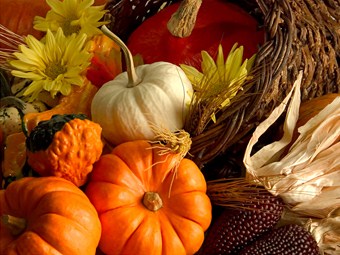 Thank You LORD for…
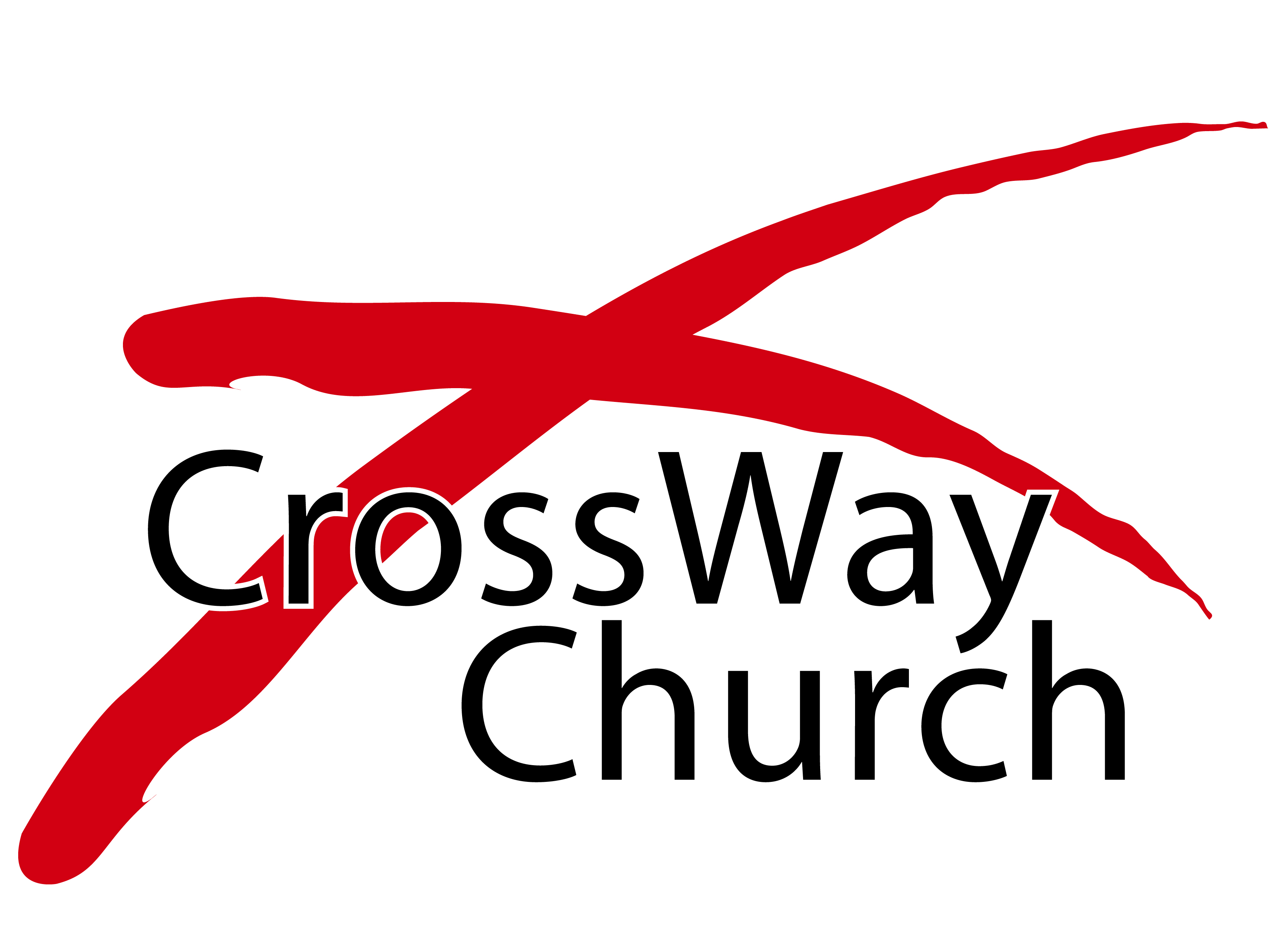